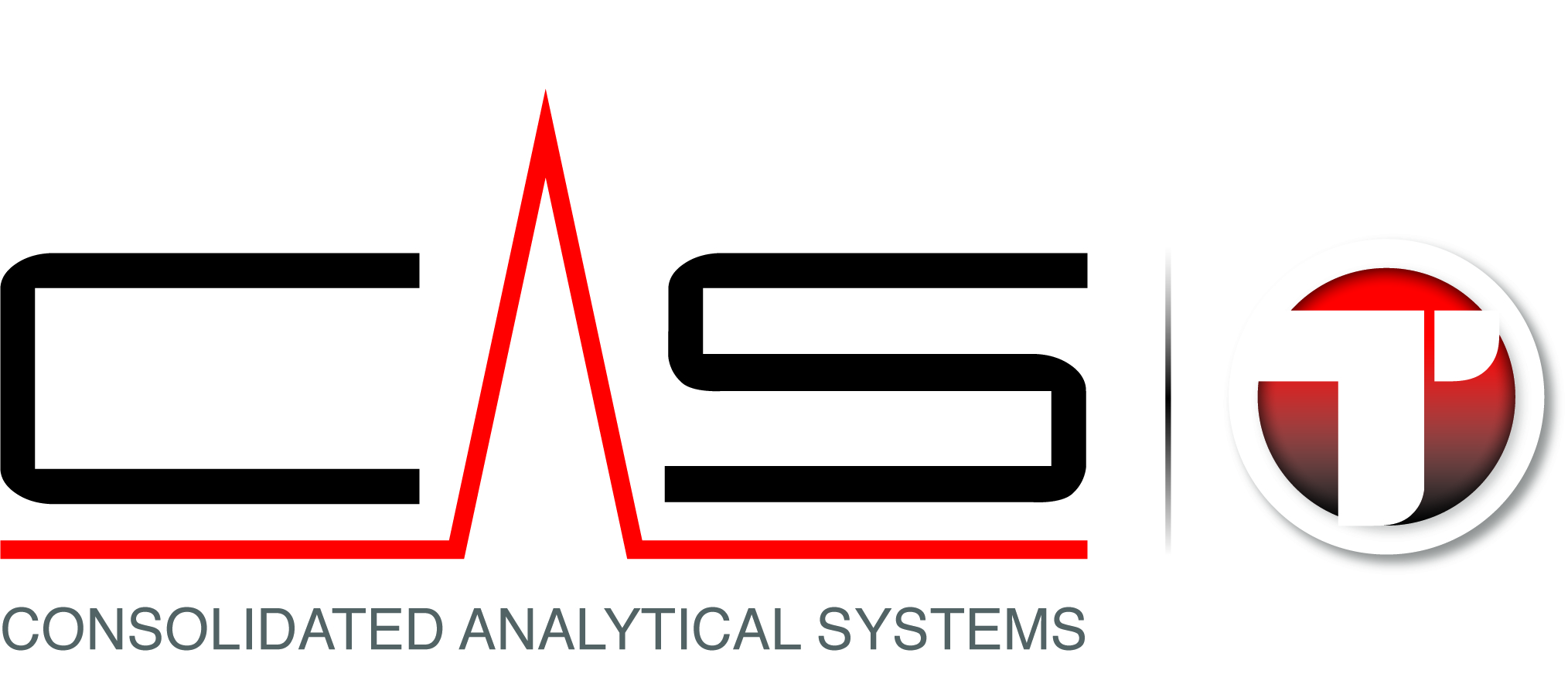 Odorant Measurement and Injection Control
Tomek Marchlewski, Eric Schaumloffel
Ohio Gas Association
March 31, 2016
Presentation
Introduction
Why do we measure?
Presentation and analysis principle of the energyMEDOR analyzer
Performance and results validation
Summary
Odorant Measurement and Injection Control
Why do We Analyze for Sulfur Compounds?
Security (Health and Safety)
Odorant injection control
Pipeline integrity
Quality of supply
Cost concerns
Odorant Measurement and Injection Control
EnergyMEDOR
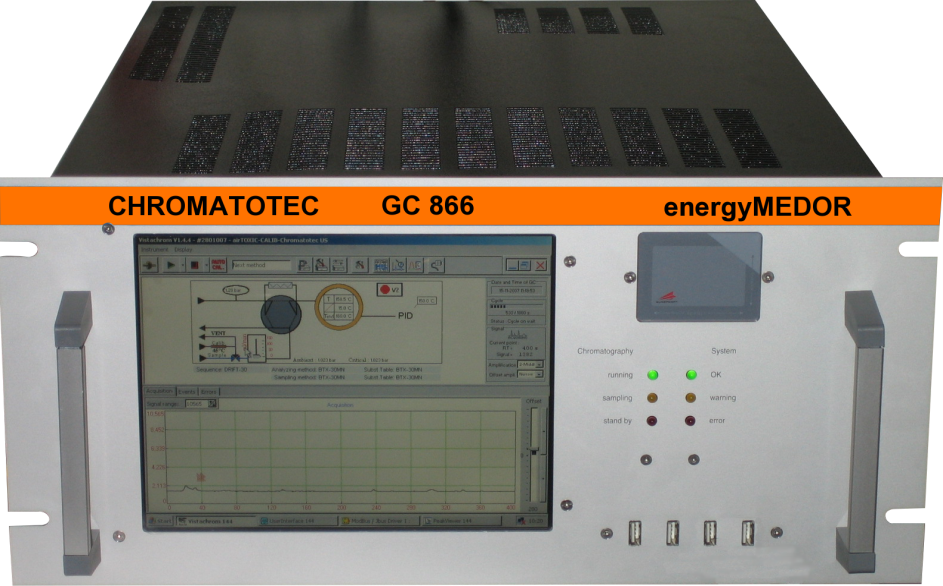 The EnergyMEDOR is an online analyzer for continuous monitoring of sulfur compounds (H2S, mercaptans, THT and TS) present in matrices such as Natural Gas.
Odorant Measurement and Injection Control
Analysis Principal
The EnergyMEDOR uses an electrochemical cell that allows the specific detection of sulfur species.
The detection is achieved by a gas-liquid reaction without altering the sample (no conversion of the sample).
An internal permeation unit is used to validate the results during each analysis (DMS permeation tube). This enables automatic internal calibration that allows for auto validation of the results.
Odorant Measurement and Injection Control
Overview
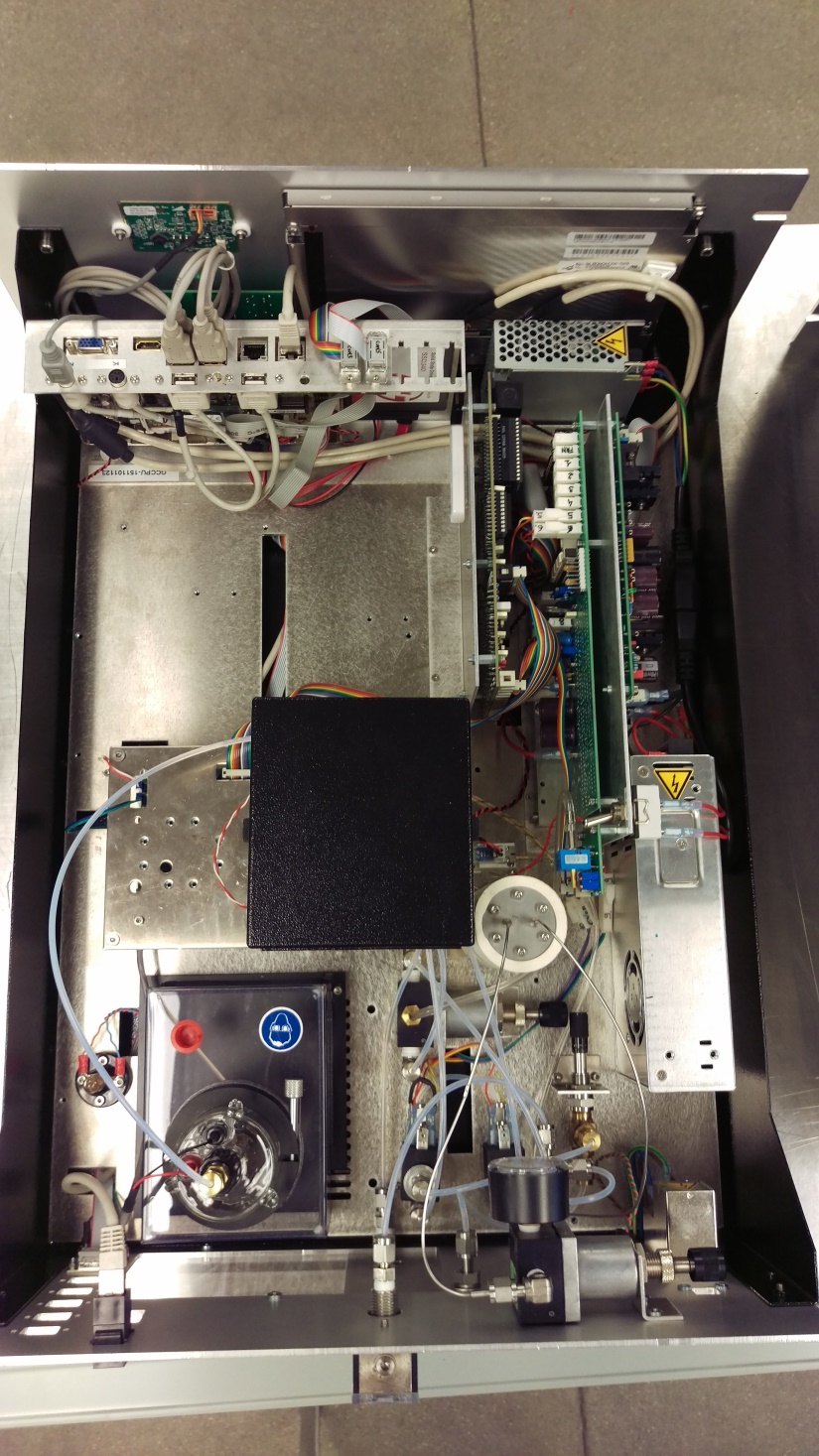 Oven (inside): injection valve, sampling loop and chromatographic column
Pressure regulator to adjust carrier gas flow
Calibration system (permeation tube inside the oven)
Selection valve (solenoid valve)
Adjustment valve to set the sampling flow
Electrochemical detector and reservoir
Pressure regulator to adjust the flow of the calibration system
Odorant Measurement and Injection Control
Analytical Operation
Sample is introduced into the system.
Sample gas travels through the sampling loop.
Carrier gas travels through the columns and into detector.
The sulfur compounds are separated in the column  according to their affinity to the column film.
The sulfurs are then detected by the wet cell through a gas-liquid reaction. The individual compounds are qualitatively and quantitatively identified by elution time and detector response.
Odorant Measurement and Injection Control
Analysis
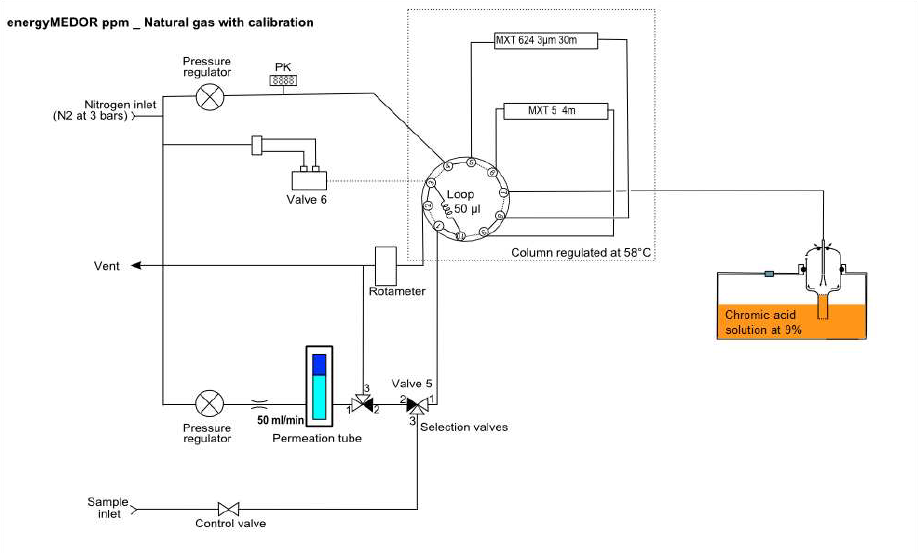 Odorant Measurement and Injection Control
Software
Analytical control
Storage of data (calibrations, results and alarms)
Full traceability for quality and audit trail purposes
Real-time results transmitted via standard transfer protocols
Set up of process alarms (injection monitoring)
Odorant Measurement and Injection Control
Sulfur Compounds Analyzed
Note: Compounds can be grouped to provide the odorization levels 
as well as the relative index of odorization.
Odorant Measurement and Injection Control
Sulfur Compounds Analyzed
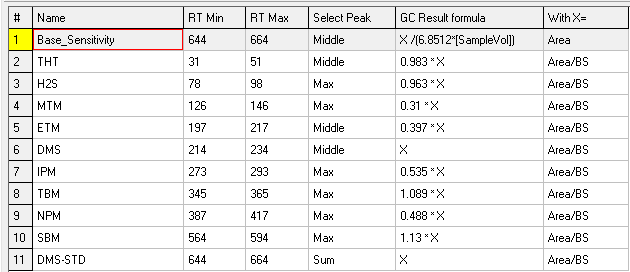 Odorant Measurement and Injection Control
Sulfur Speciation
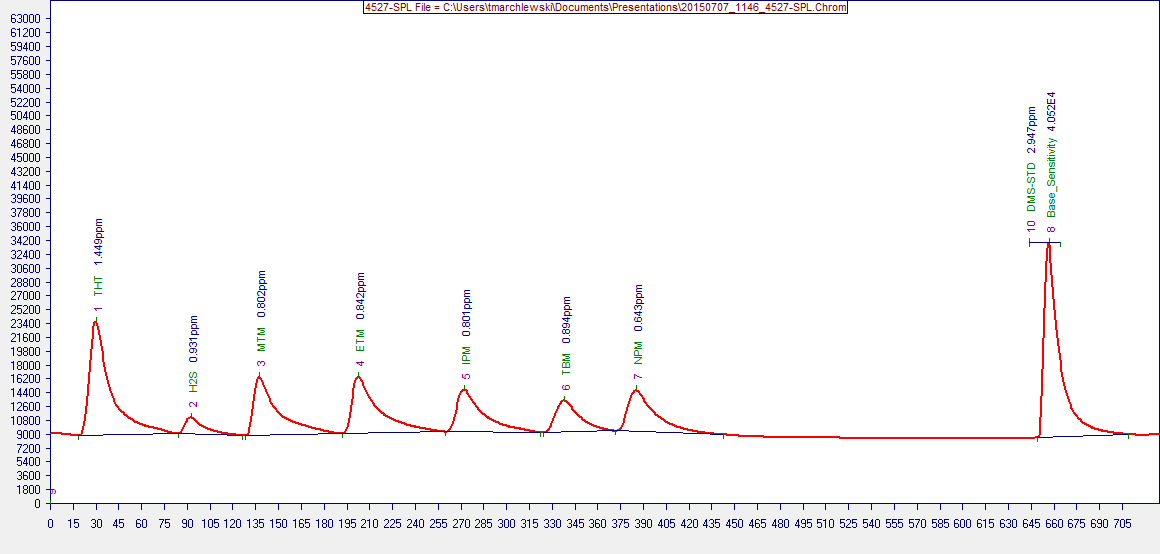 Odorant Measurement and Injection Control
3D Chromatograms
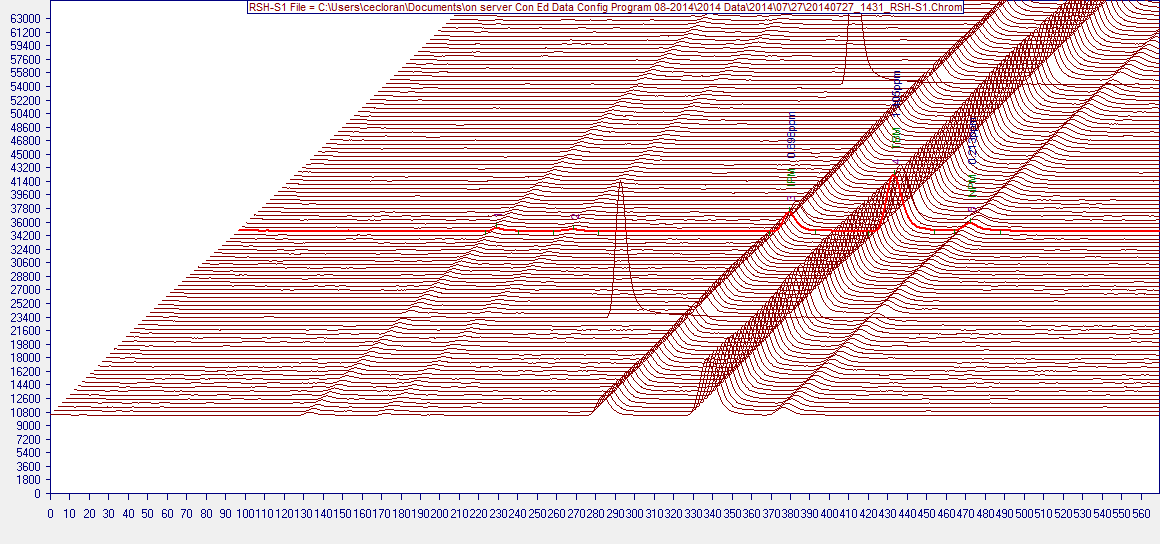 Odorant Measurement and Injection Control
Trend
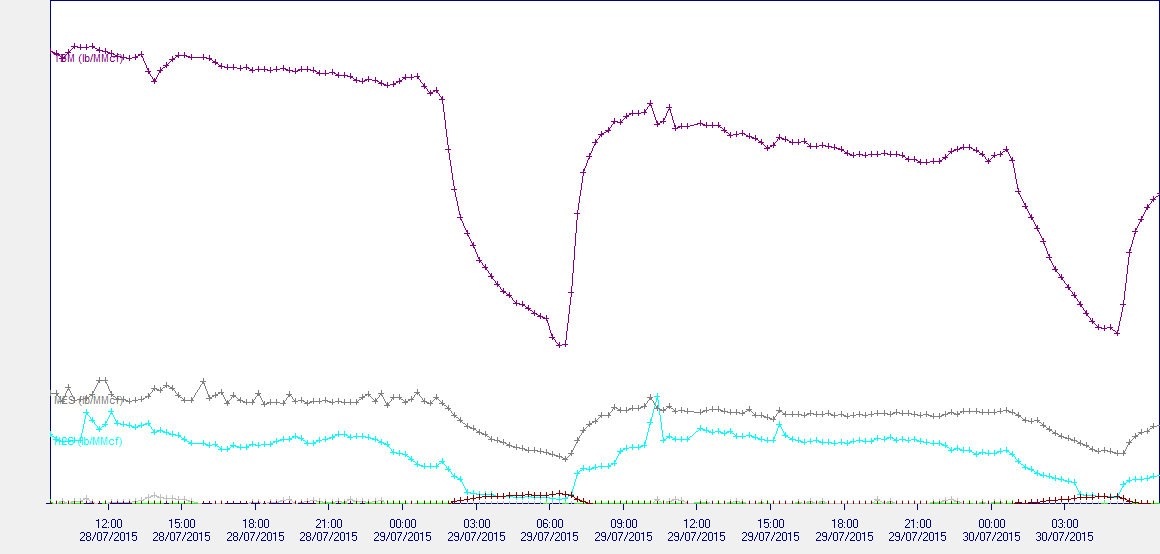 0.5
lb/MMcf
0
Odorant Measurement and Injection Control
Trend
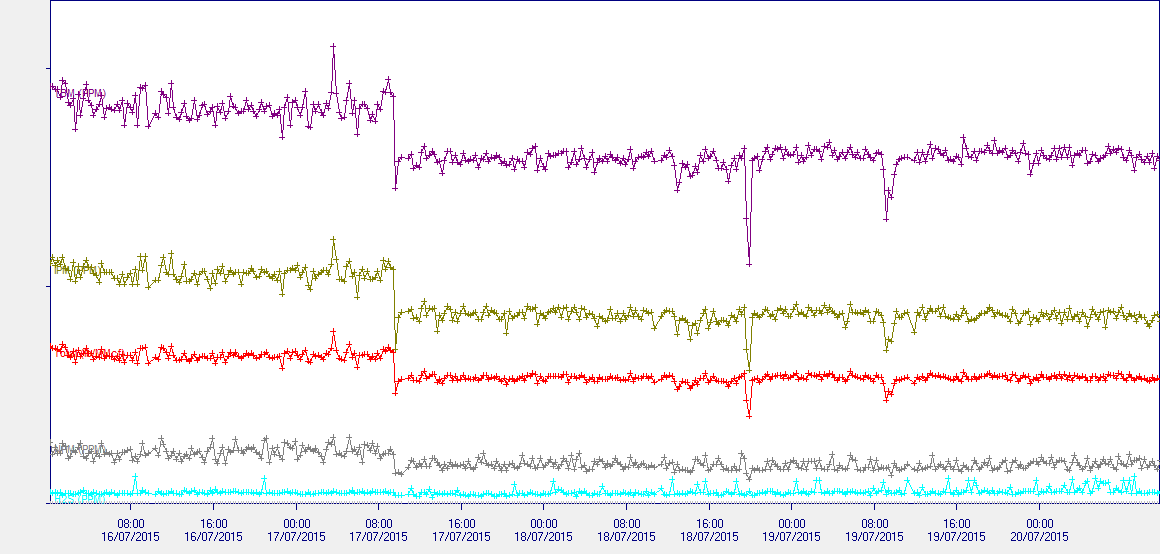 2
ppm and lb/MMcf
1
0
Odorant Measurement and Injection Control
Trend
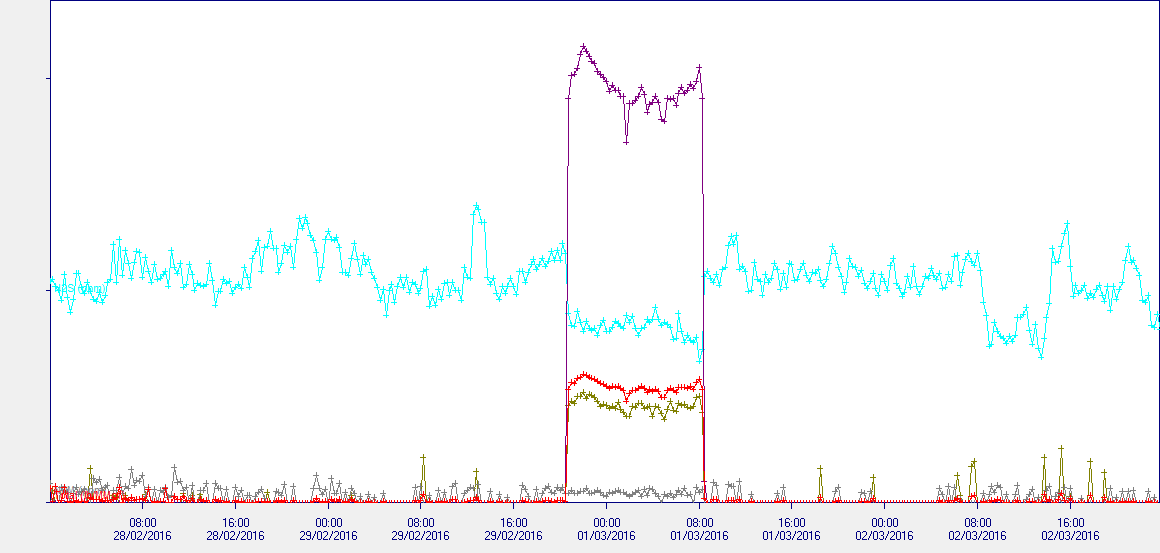 2
ppm and lb/MMcf
1
0
Odorant Measurement and Injection Control
Annual Service
Permeation tube replacement
Permeation oven O-ring replacement
Rotor Replacement
Rotor housing cleaning
Sampling loop replacement
Detector cleaning
Flow and temperature check
Calibration check
Odorant Measurement and Injection Control
Summary
Detector is highly sensitive to sulfur compounds at ppm or ppb level
Very clear separation of the compounds
Stability of the results and validation of the results with standard permeation tube
Rugged industrial analyzer that needs very low maintenance
Odorant injection can be closely monitored allowing optimization of injection rates to reduce costs
Odorant Measurement and Injection Control